Vice President MembershipVice President Public Relations
District 49 Club Officers Training,  August 15, 2020
 – Breakout session –
Slava Slavik, District 49 Public Relations Manager
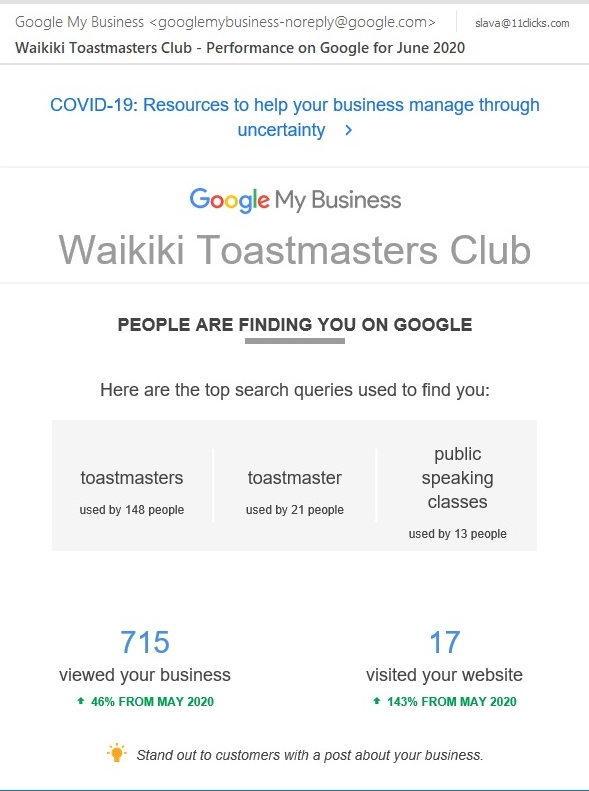 Good News
People are
INTERESTED
In Toastmasters
Search “Toastmasters”
46% more
Good News
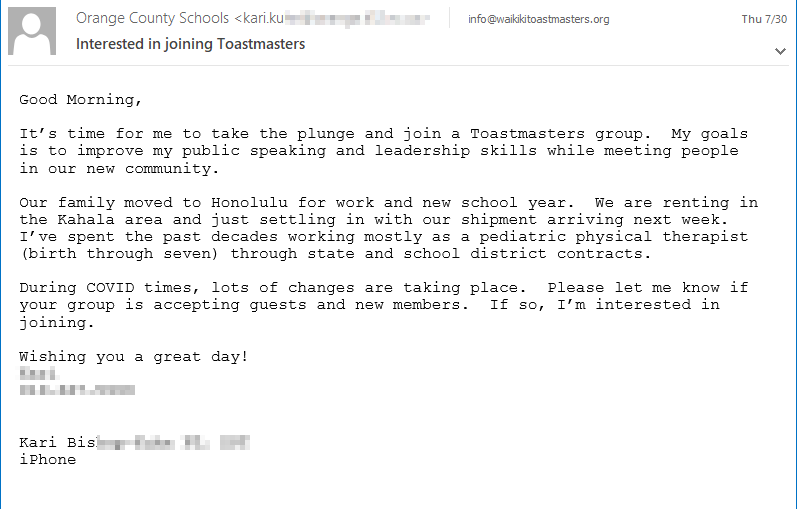 People are 
contacting us
Good News
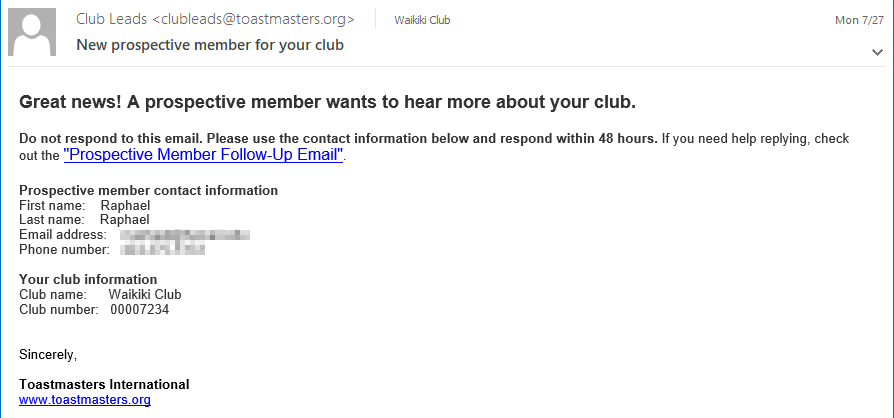 People are 
contacting us
Good News
People are 
contacting us
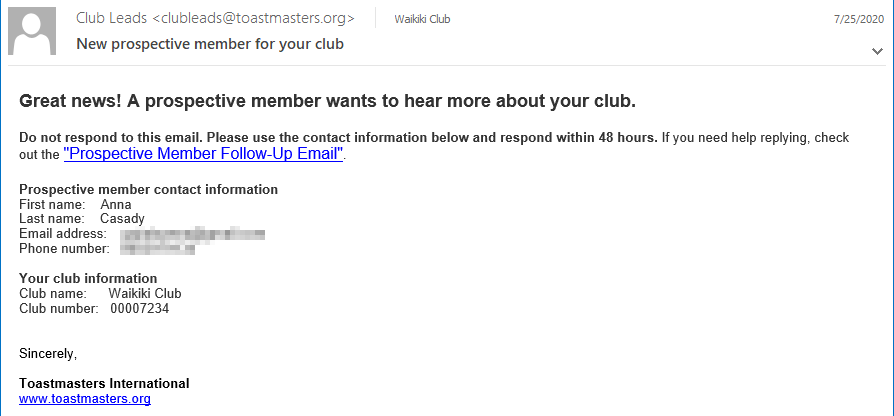 Good News
People are 
contacting us
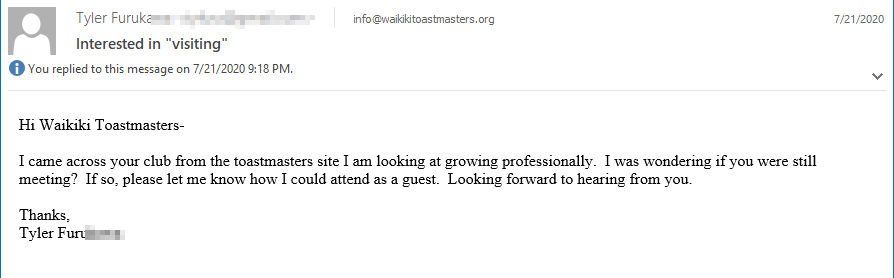 Good News
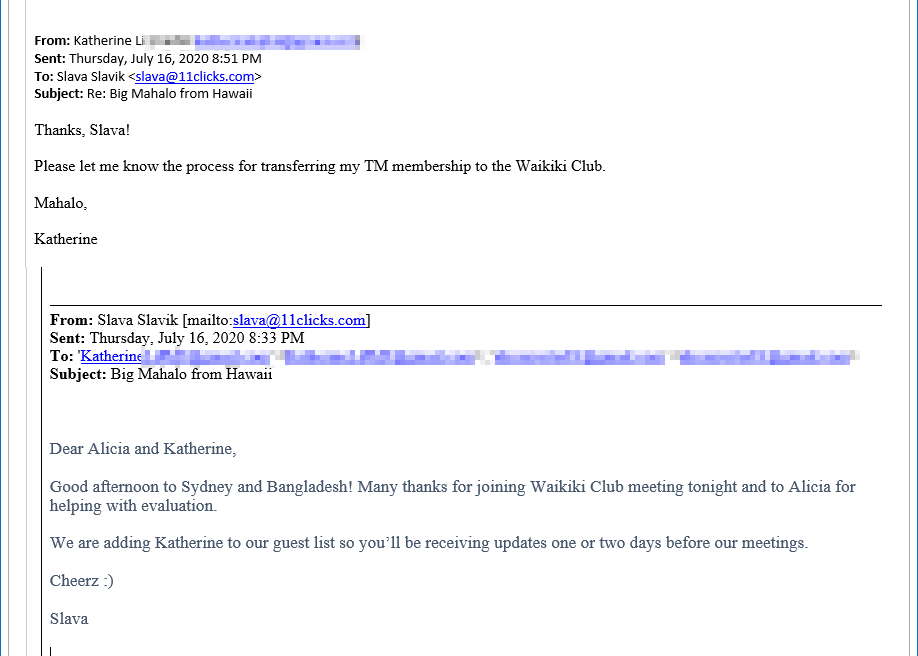 People are 
contacting us
Good News
People are 
contacting us
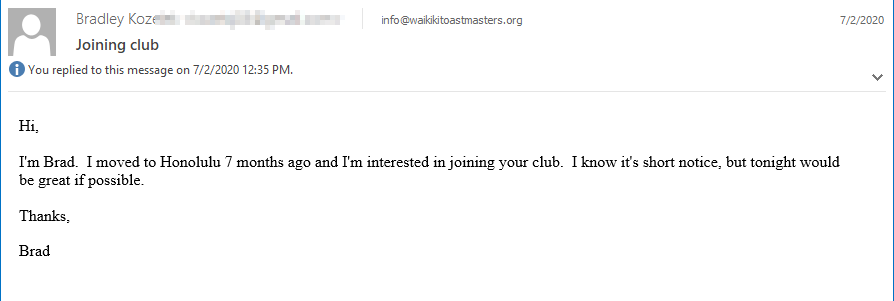 Good News
People are 
contacting us
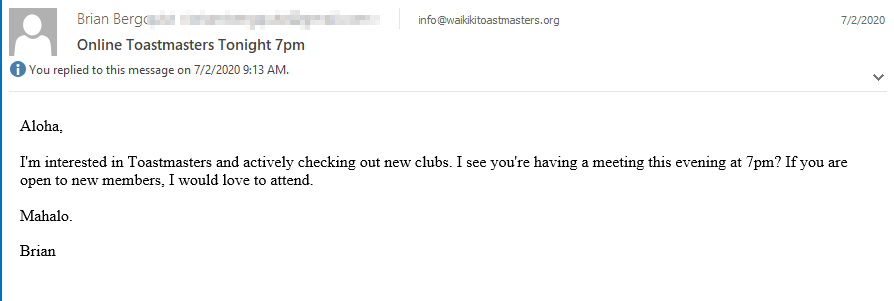 Making Connections
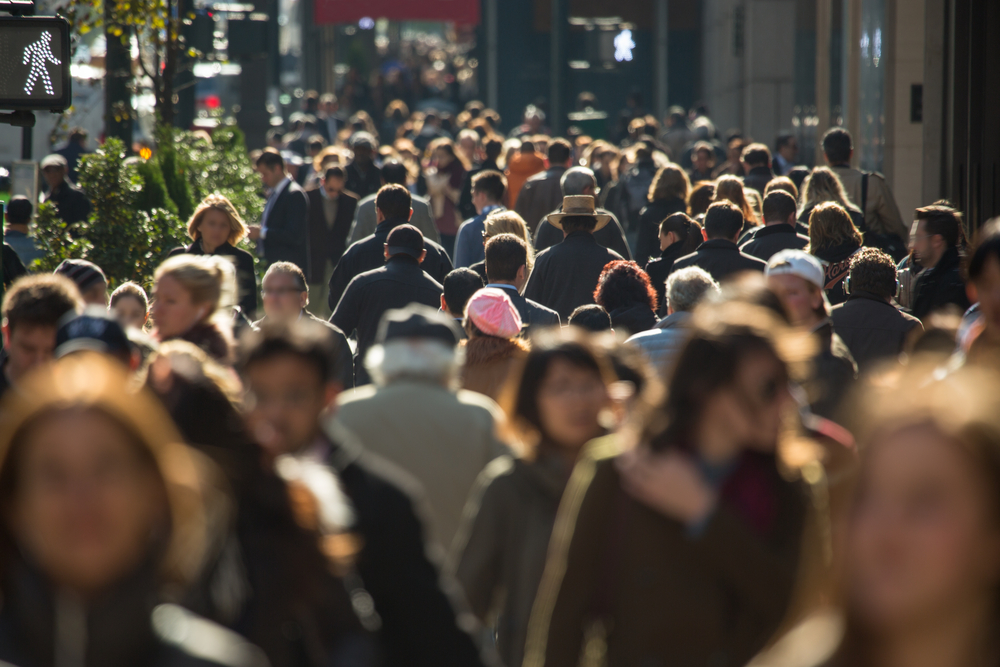 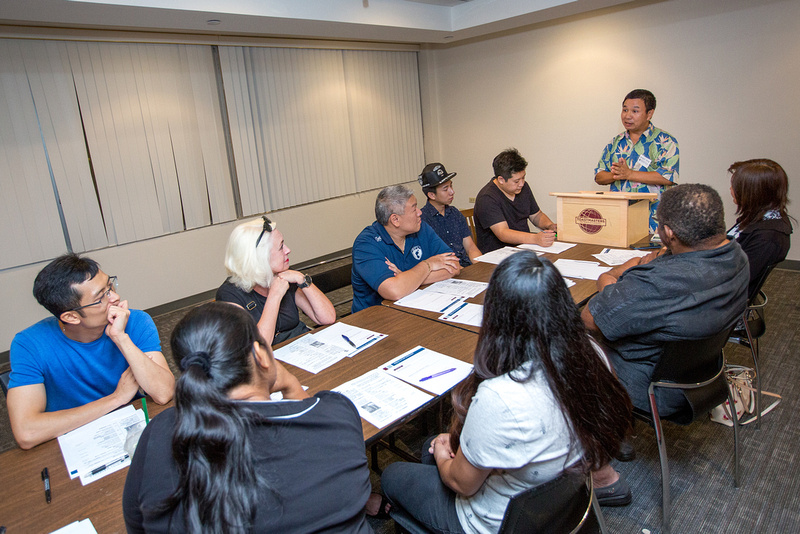 Making Connections
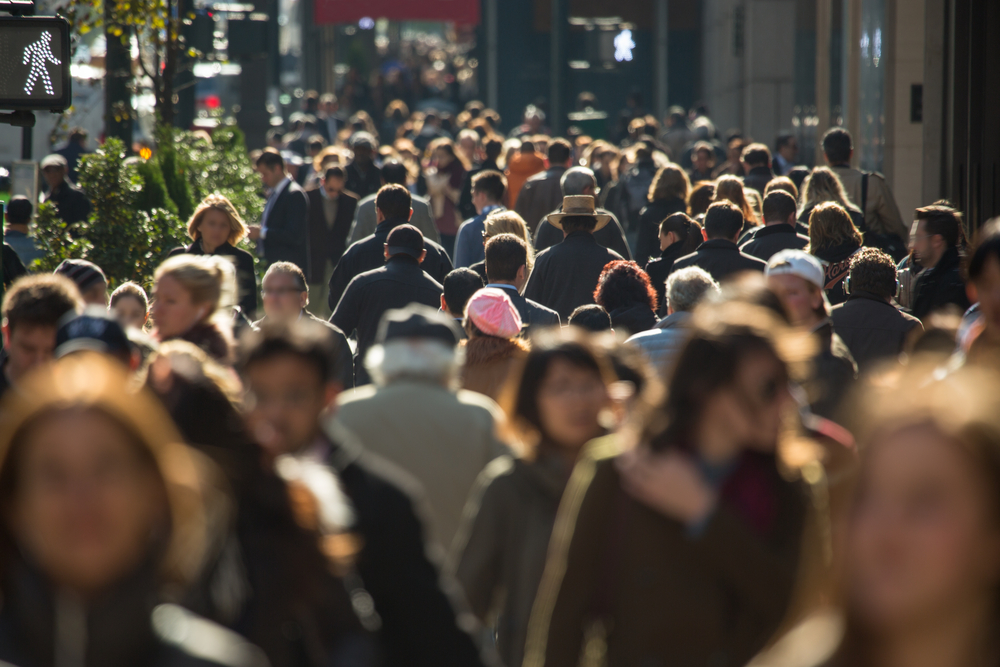 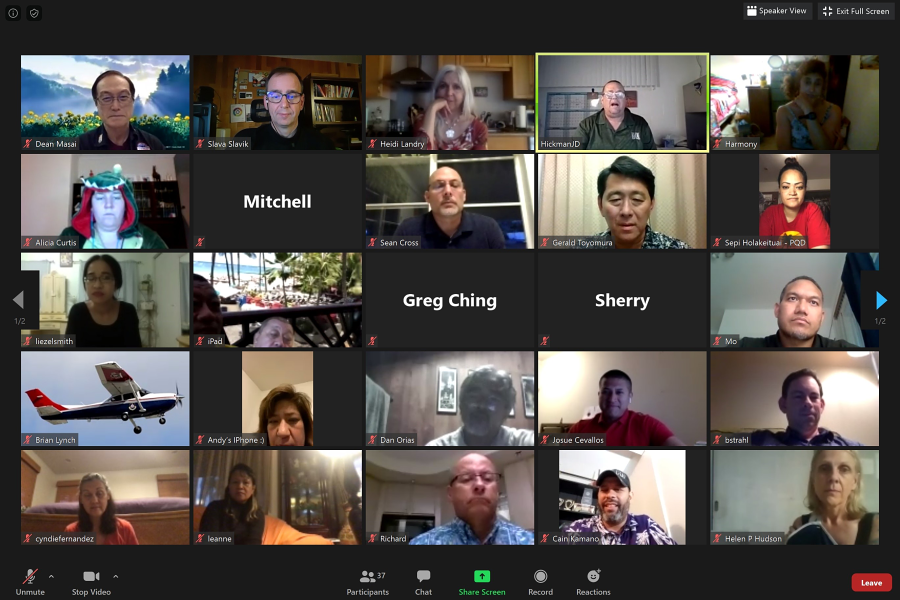 summer 2020
Making Connections
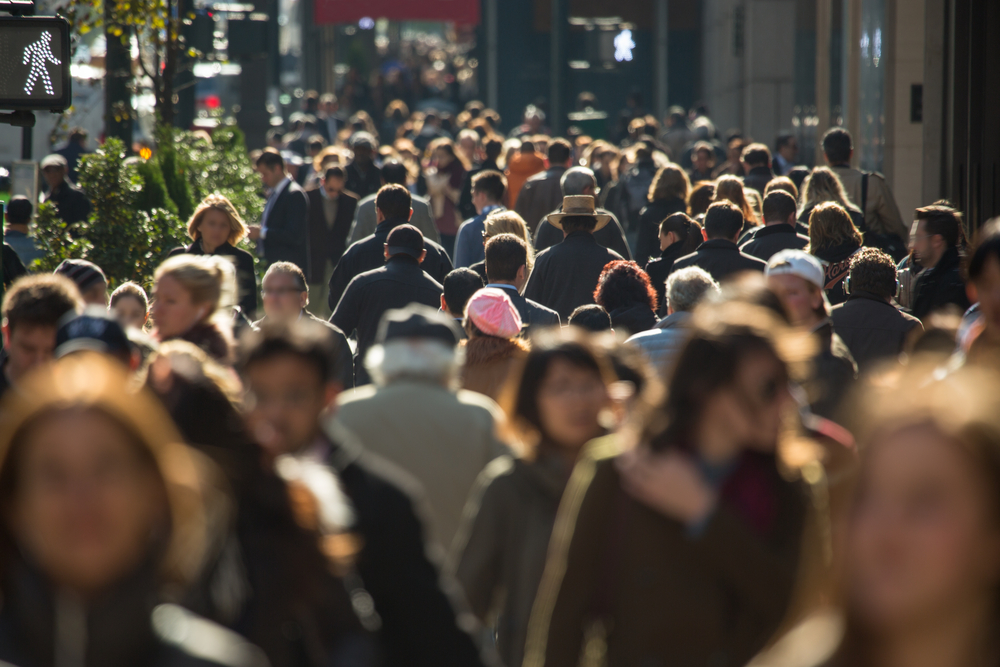 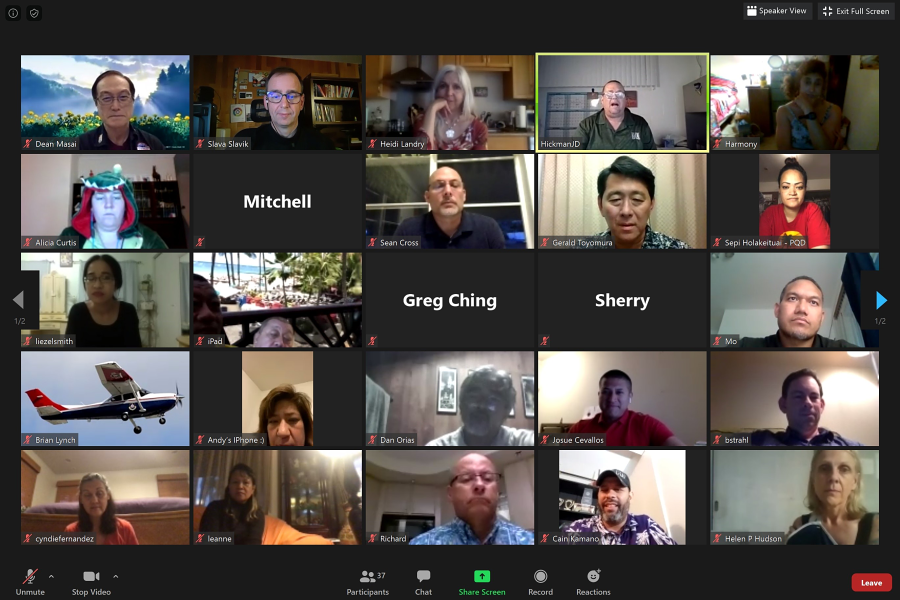 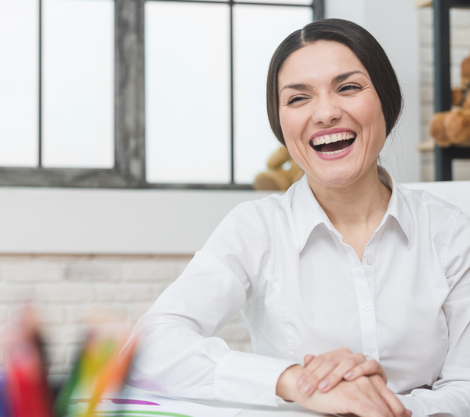 Doing good for you
Doing good for the club
Doing good for the interested people
Breakout Session
Vice President MembershipVice President Public Relations
AGENDA
VP Membership - Responsibilities
VP PR - Responsibilities
Resources for Both Roles
Your Ideas (1)
Summer 2020 – What’s Different
New Branding
Your Ideas (2)
One More Thing…
Vice President Membership
Greets guests and members
Provides guest packets to prospective members
Answers their questions
Collects their contact info
Follows up with guests
Keeps track of the contact info
Assists with Membership Application
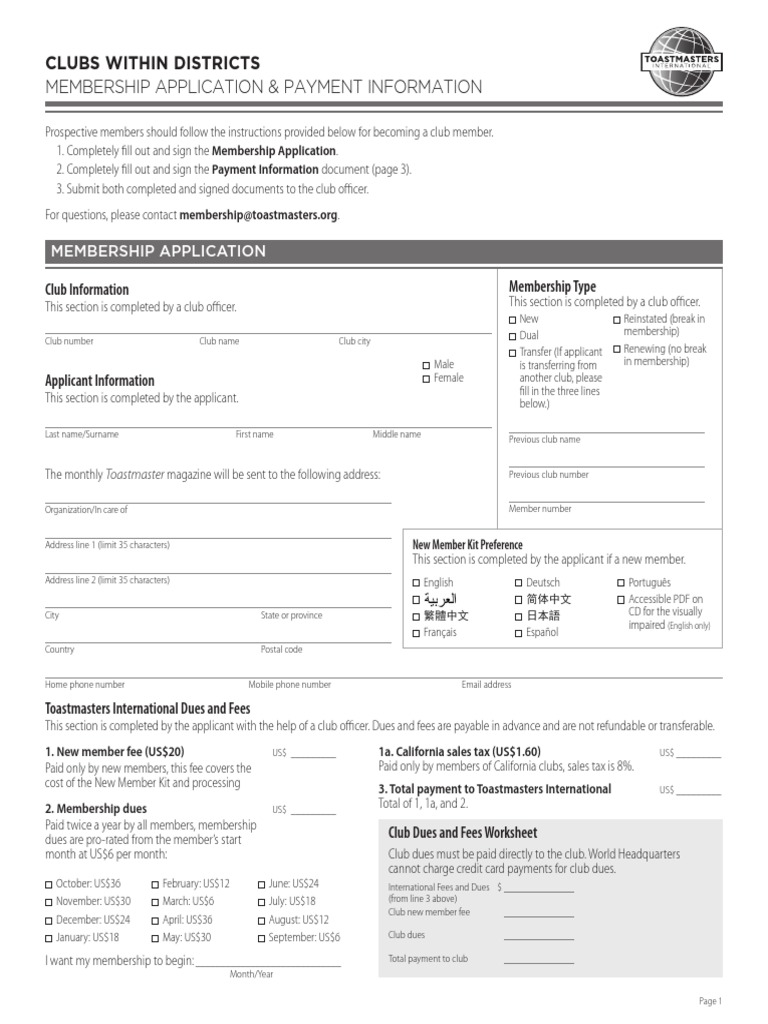 Vice President Public Relations
Keep website up to date
Keep live social media presence
Connect on social media 
    with other clubs and districts
Safeguard Toastmasters brand
Reach to local media
Promote membership building
Publish club newsletter (?)
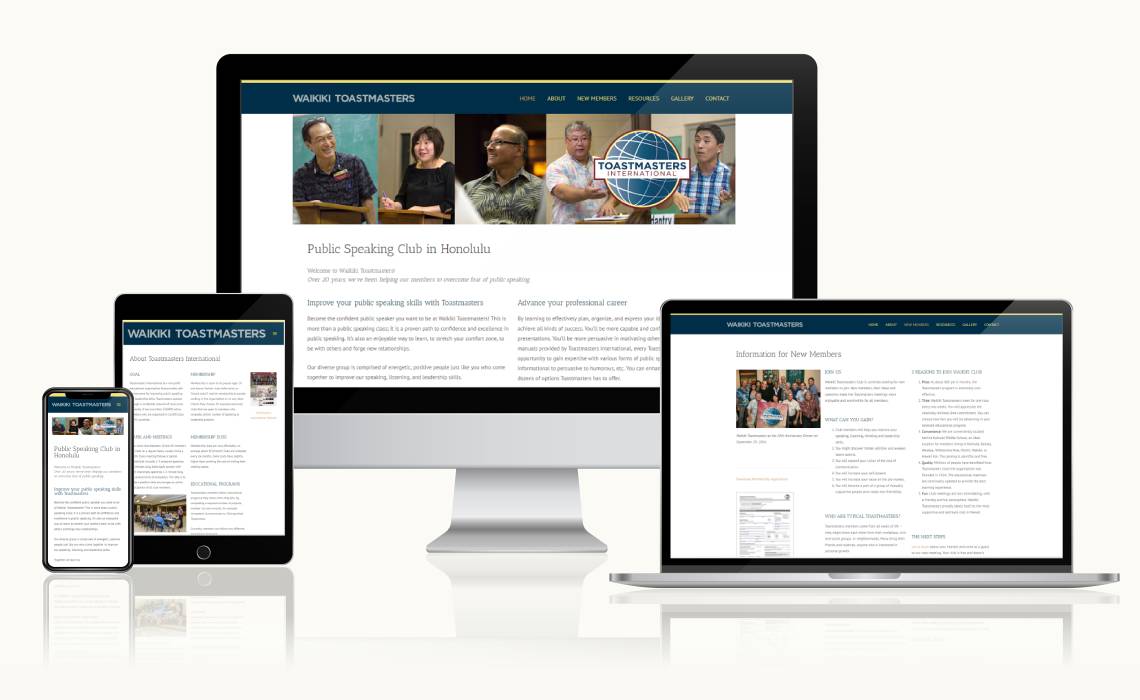 Resources
district49.org/resources-club-officers/
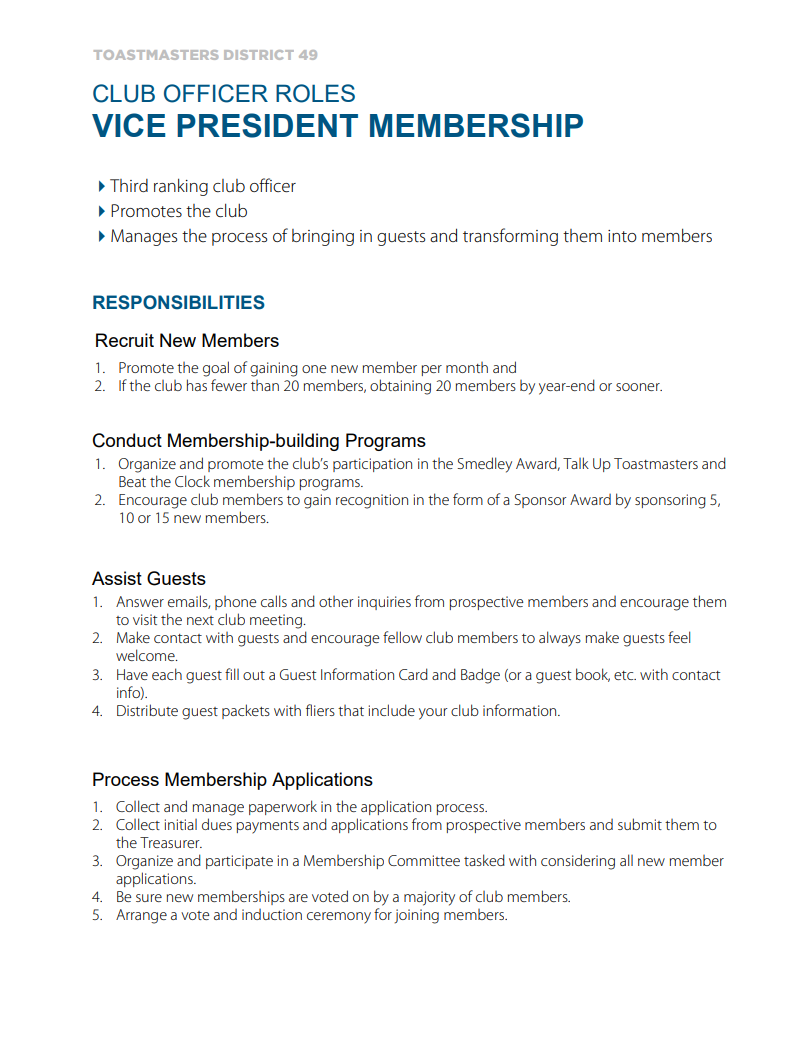 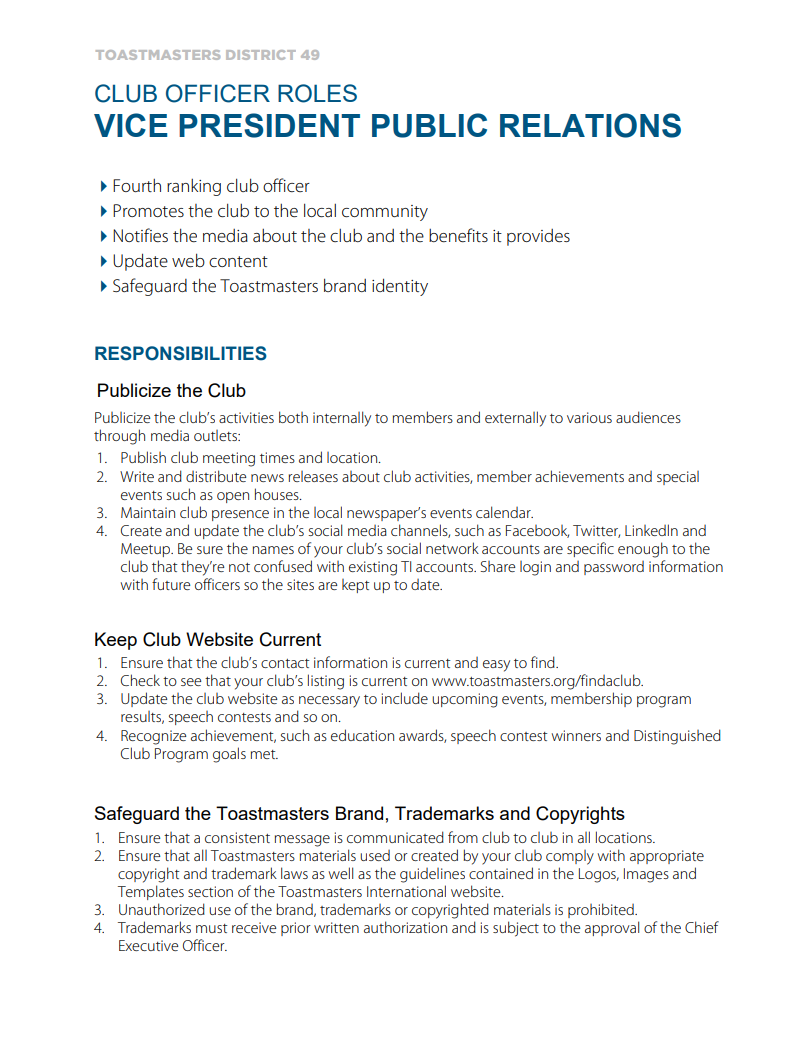 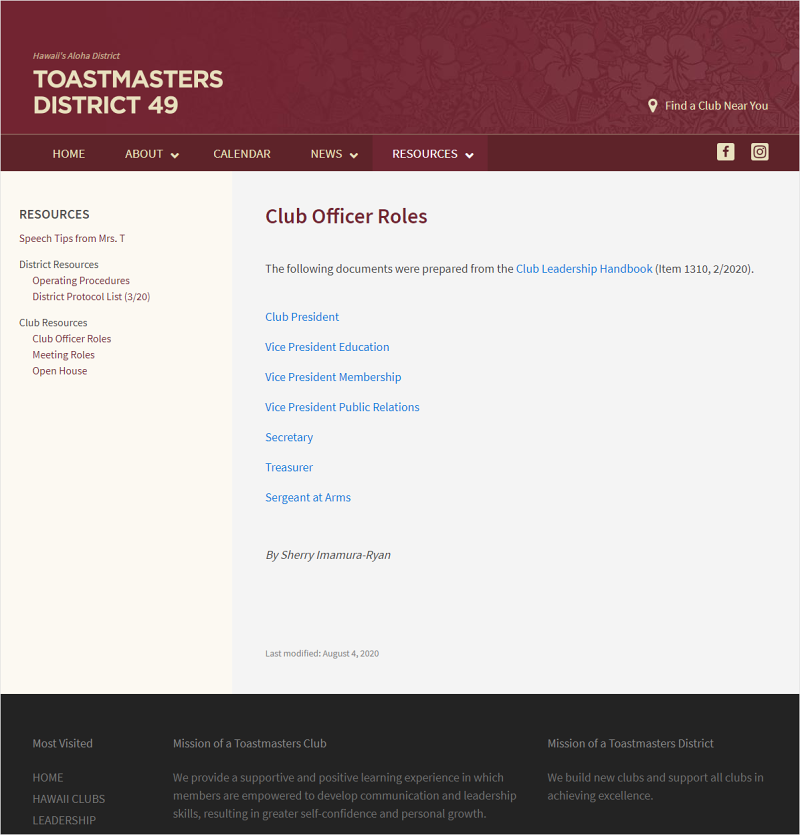 Your Ideas - 1
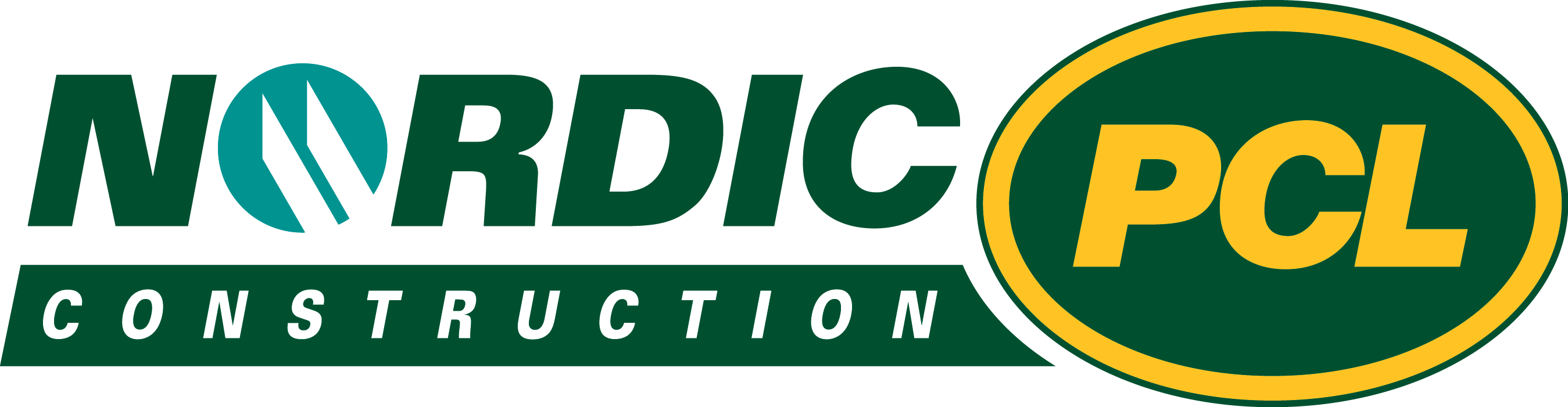 17 ideas from 6 Club Officers
CORPORATE INCENTIVE
$50 Amazon Gift Card
Contribution - TI Dues
Attractive promo email
Congratulations:

Shelly Santo
Nordic PCL Club
Your Ideas – 1/3
Well promoted virtual open house
Facebook or LinkedIn
Video Testimonials
Video Welcome Message
Word of Mouth
Mass Email Campaign to Guests
ADAPT TO THE PANDEMIC LIMITATIONS
YES - Clubs Can Grow and Serve their Members

	District 49 between April and July 2020
	- 107 brand new members
	- 3 new clubs
From the initial contact…
Start with your club website
Visit your website and look at it as someone who doesn’t know 	anything about Toastmasters.

District 49 Fall Initiative:
- Guidelines to help improve websites
- Outstanding Club Website Contest
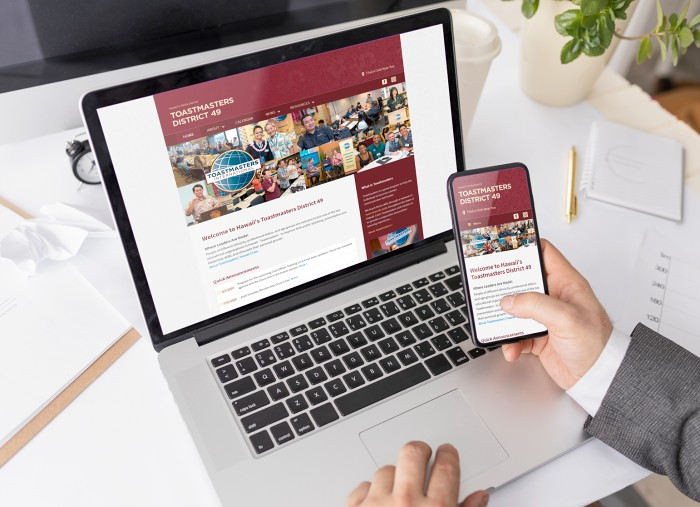 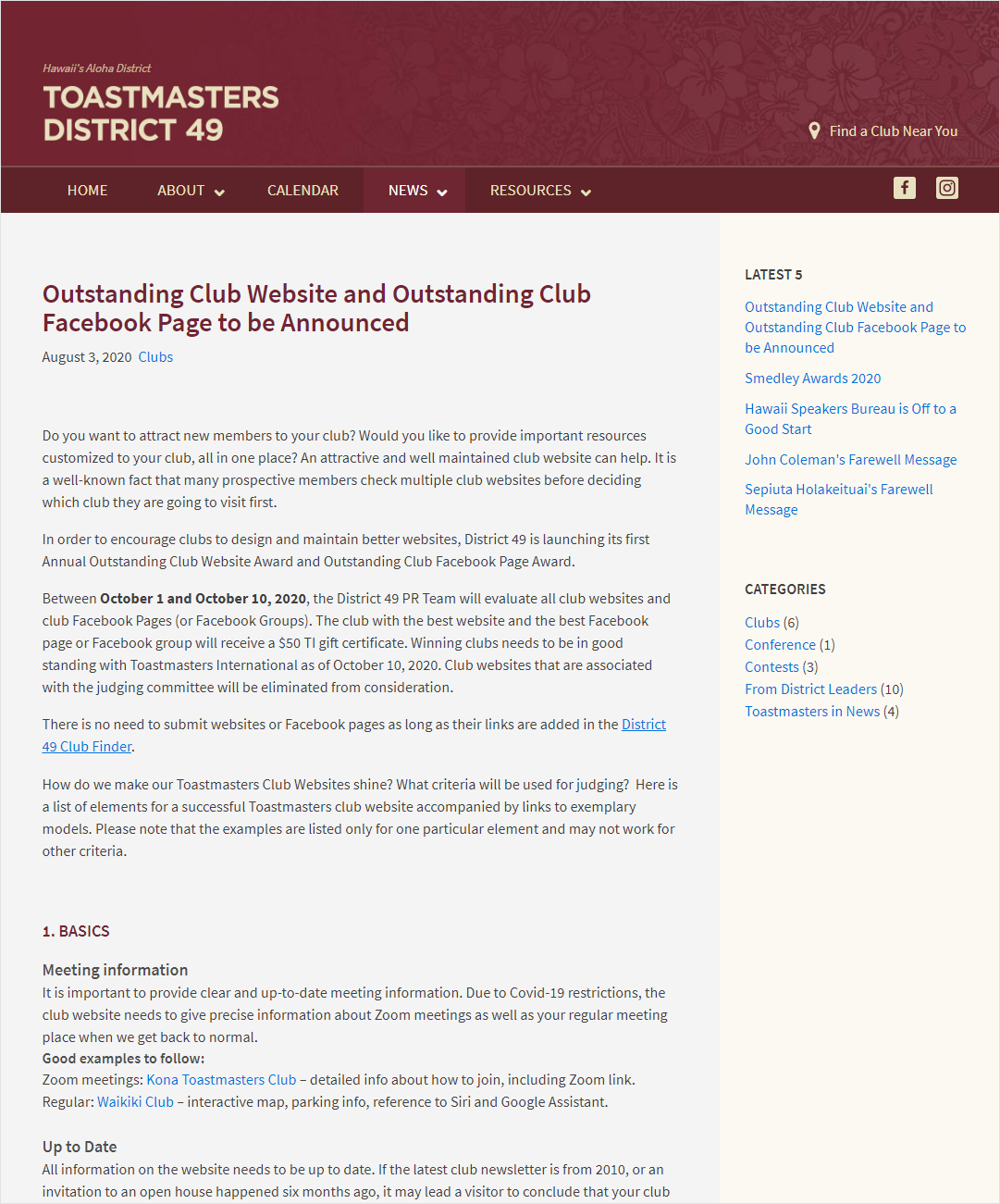 From the initial contact…
Detailed guide on D49 website
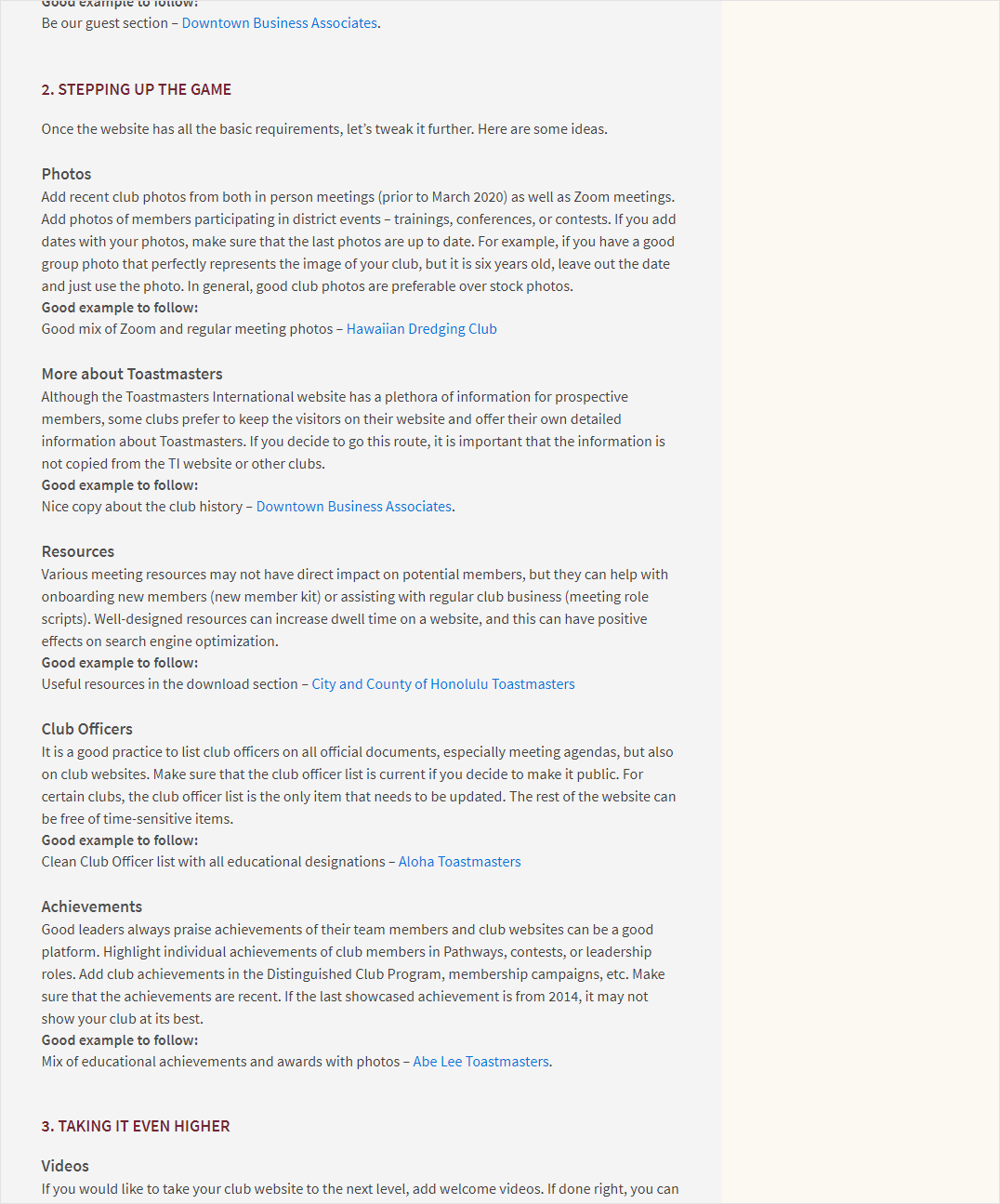 From the initial contact…
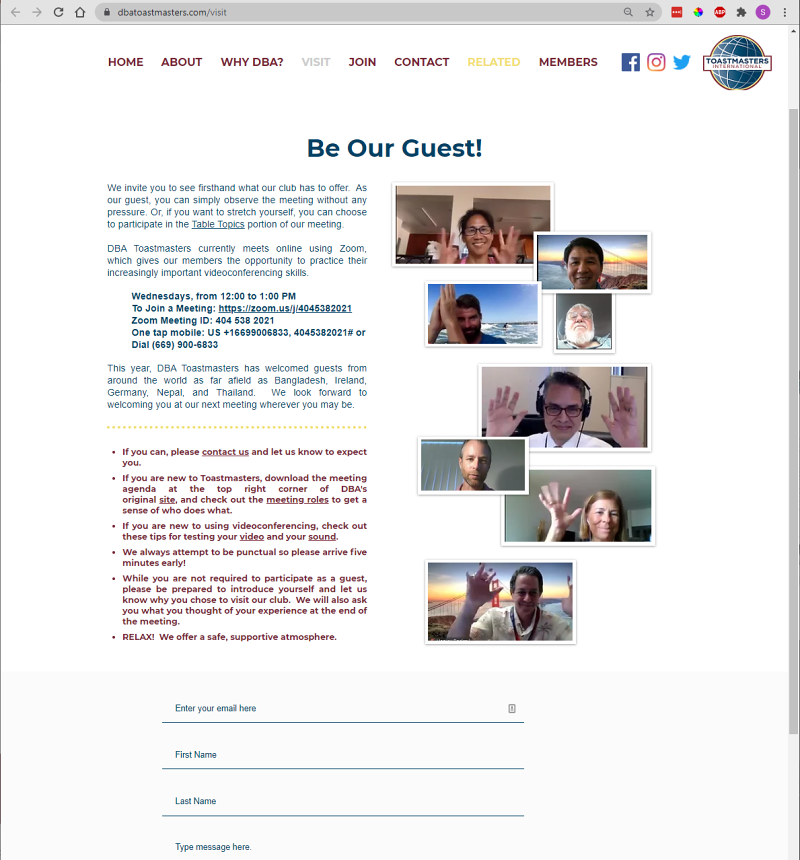 Meeting Information 
  (Zoom and regular)
Up to date
Mobile Responsive
TI Brand Compliant
Connects with visitor 
  (and calls to action)
From the initial contact…
Test who receives messages from the club website 
Create ‘canned’ reply
Send reply as soon as possible (TI: 48 hours, some clubs: same day)
• Next meeting date and time, zoom
• Regular meeting location
• Call to action
• Link to “Guest Packet” – The Navigator
• Subscribe Newsletter
• Welcoming and positive ending
From the initial contact…
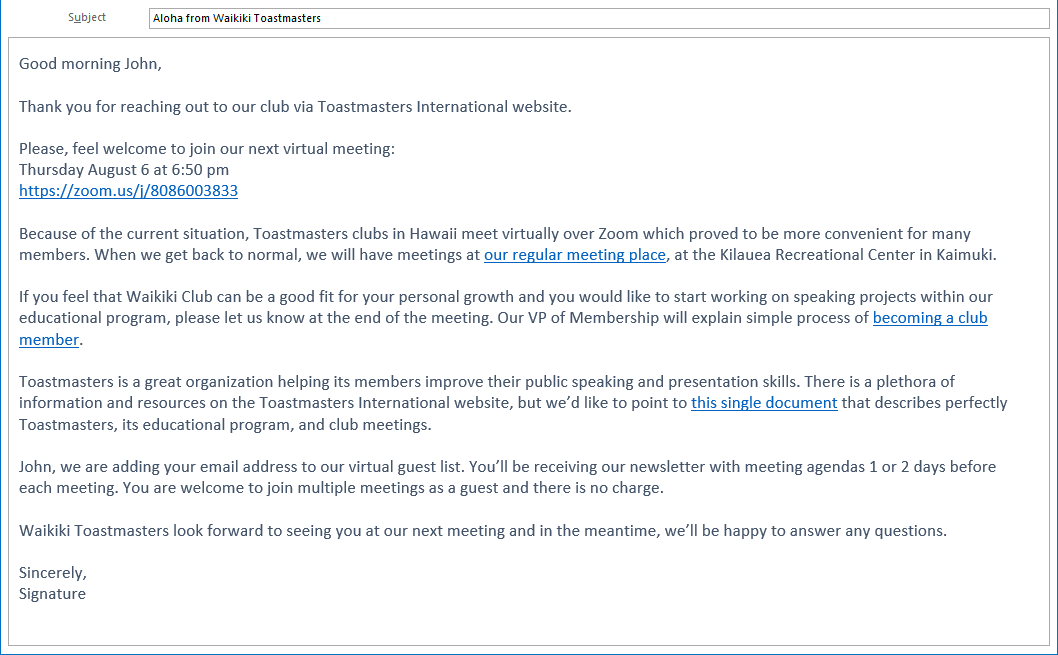 Sample Reply Email
… to visiting the meeting …
Be first in the virtual room
Welcome people as they log in
Try to acknowledge everyone
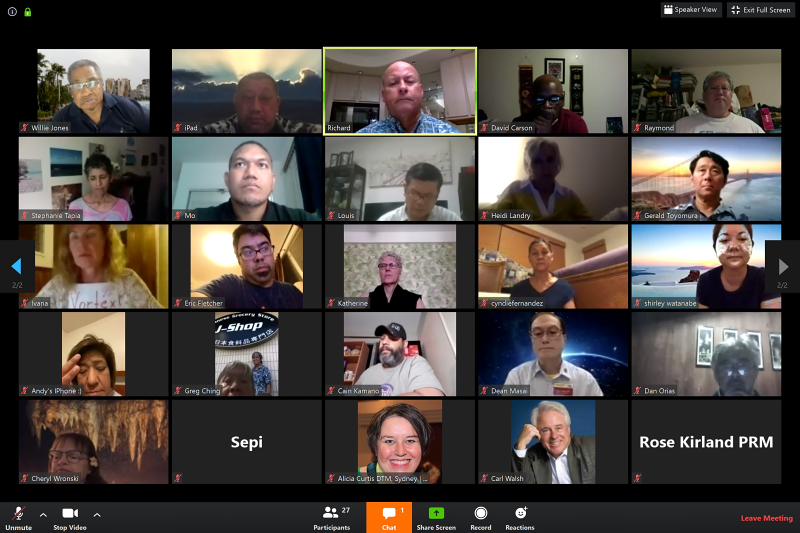 … to signing the contract
One on one talk after the meeting
Explain TM membership and payments
Provide link to fillable PDF TM application
Toastmasters Brand
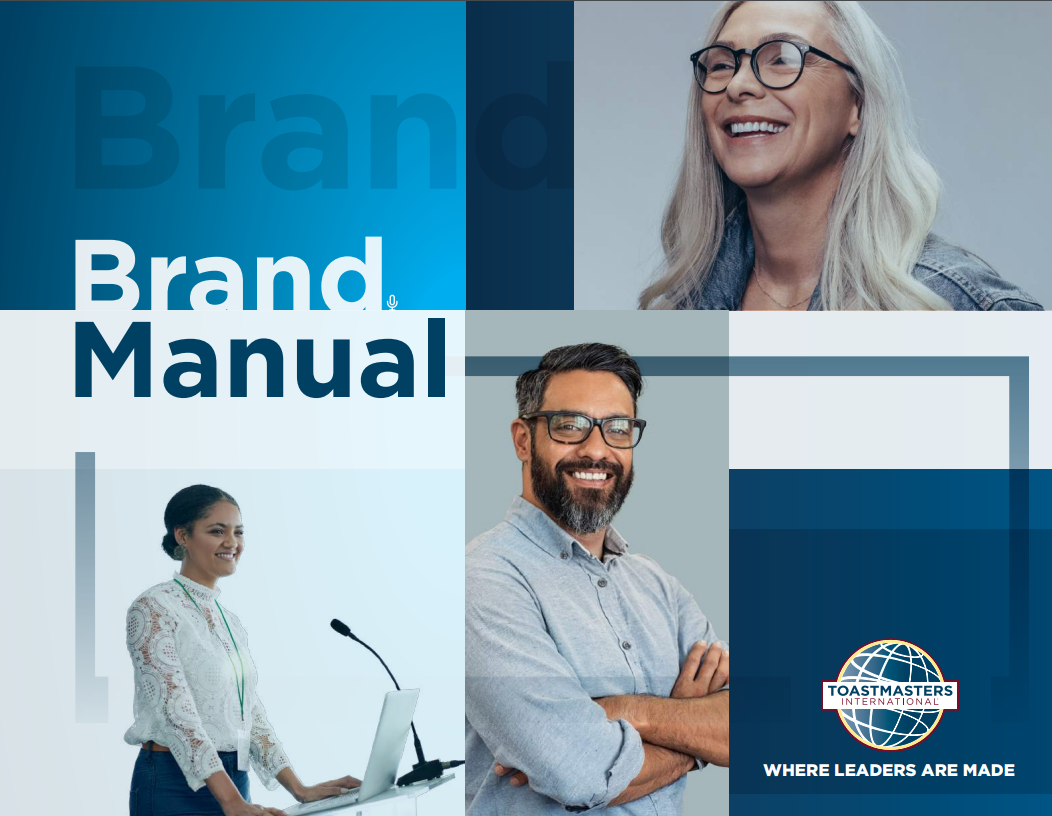 Brand Refresh July 2020							
Clean (up-to-date look)
Rays are being silently retired
[link]
Rays are gone
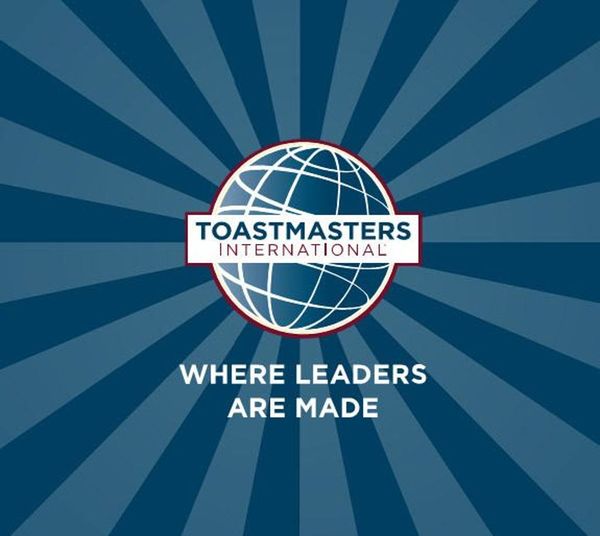 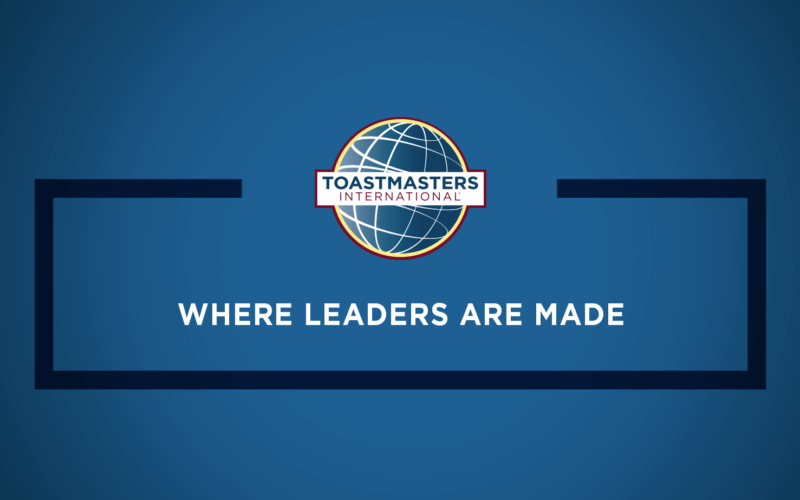 Rays are gone
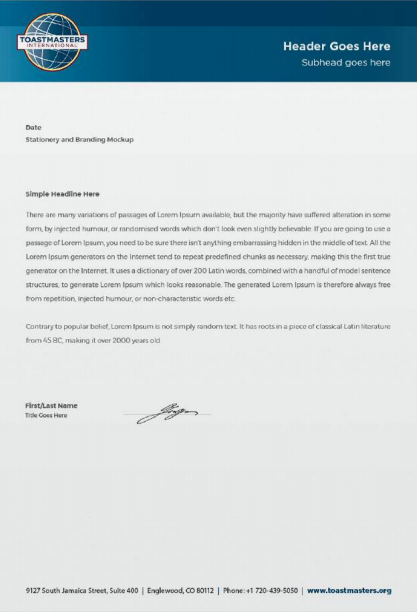 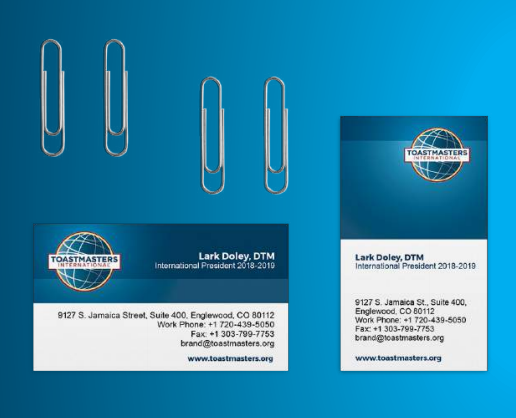 BRAND
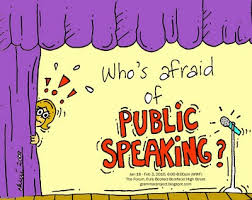 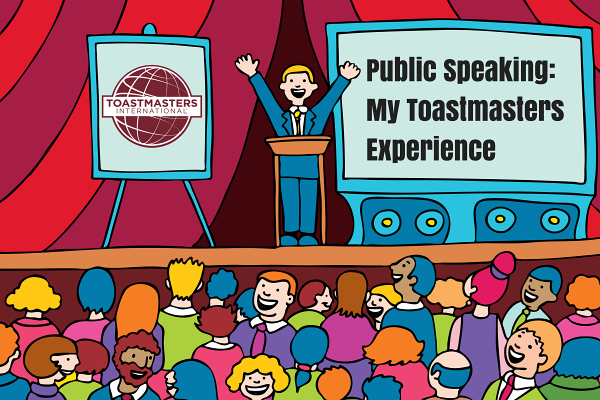 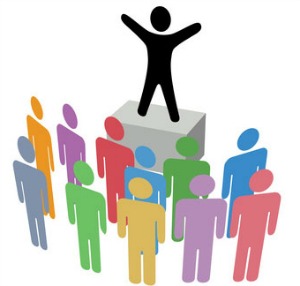 Protecting
Brand 
Integrity
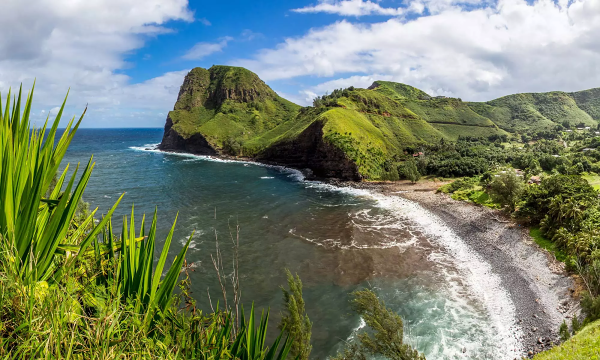 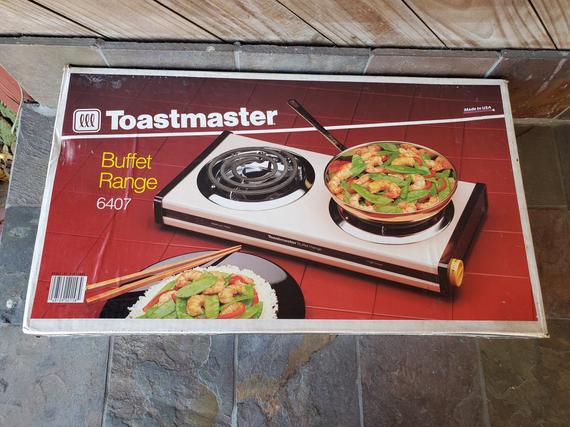 BRAND
Protecting
Brand 
Integrity
But…

… what if I want my club to 


STAND OUT
BRAND
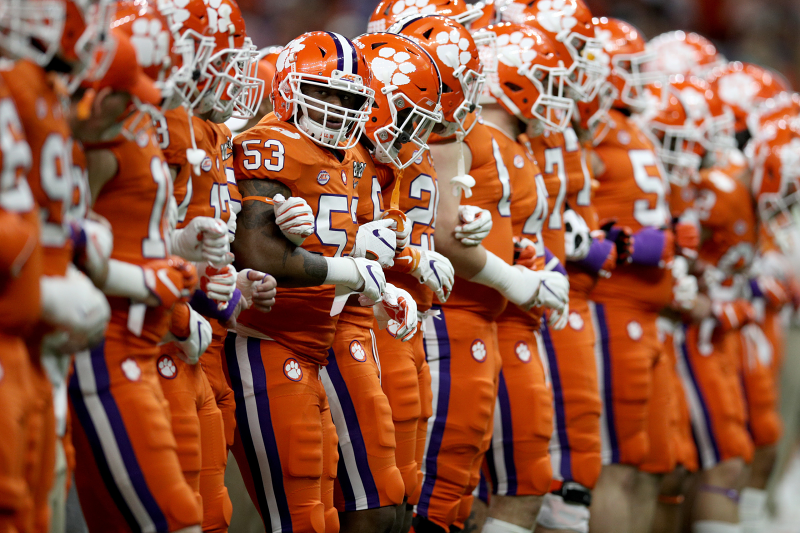 TEAM
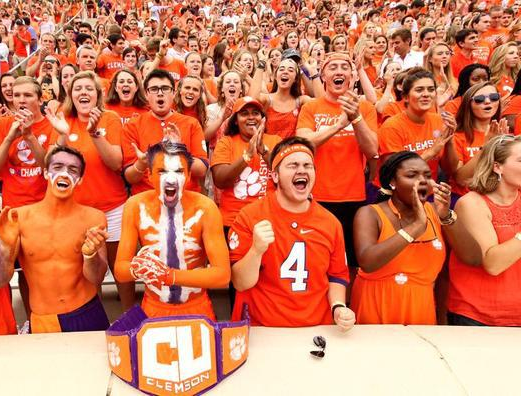 PRIDE
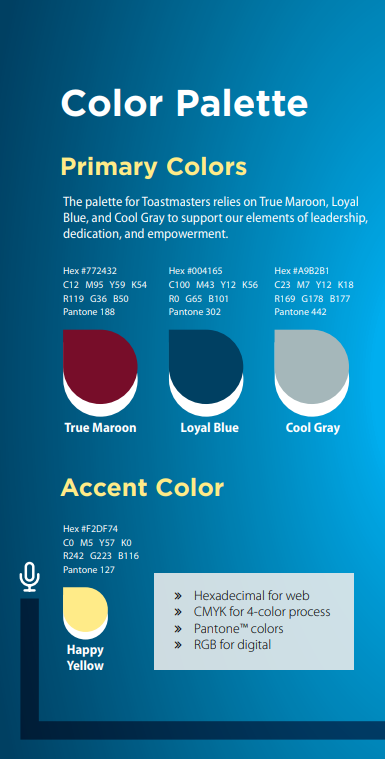 BRAND
Protecting
Brand 
Integrity
COLORS:
BRAND
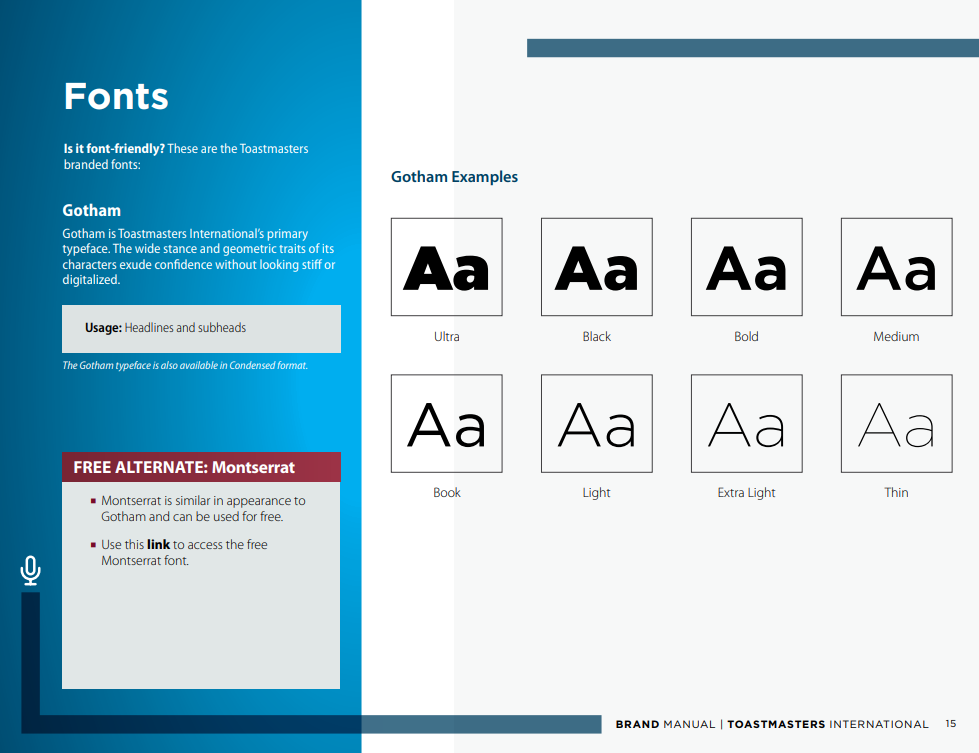 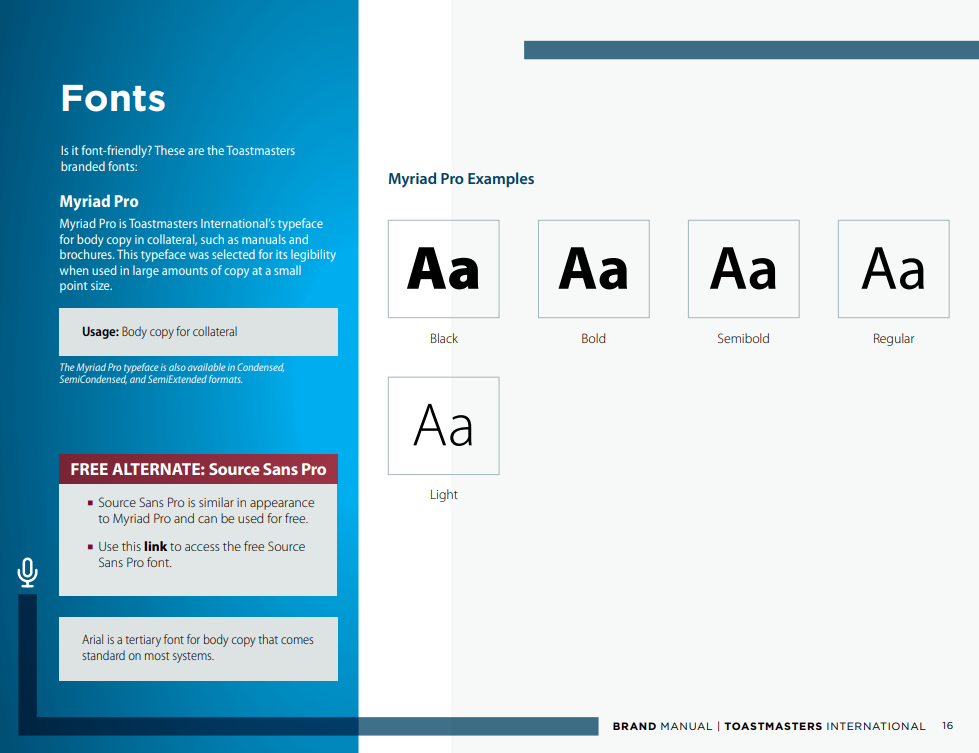 Protecting
Brand 
Integrity
FONTS:
Gotham
(Montserrat)
Myriad Pro
(Source Sans Pro)
(Arial)
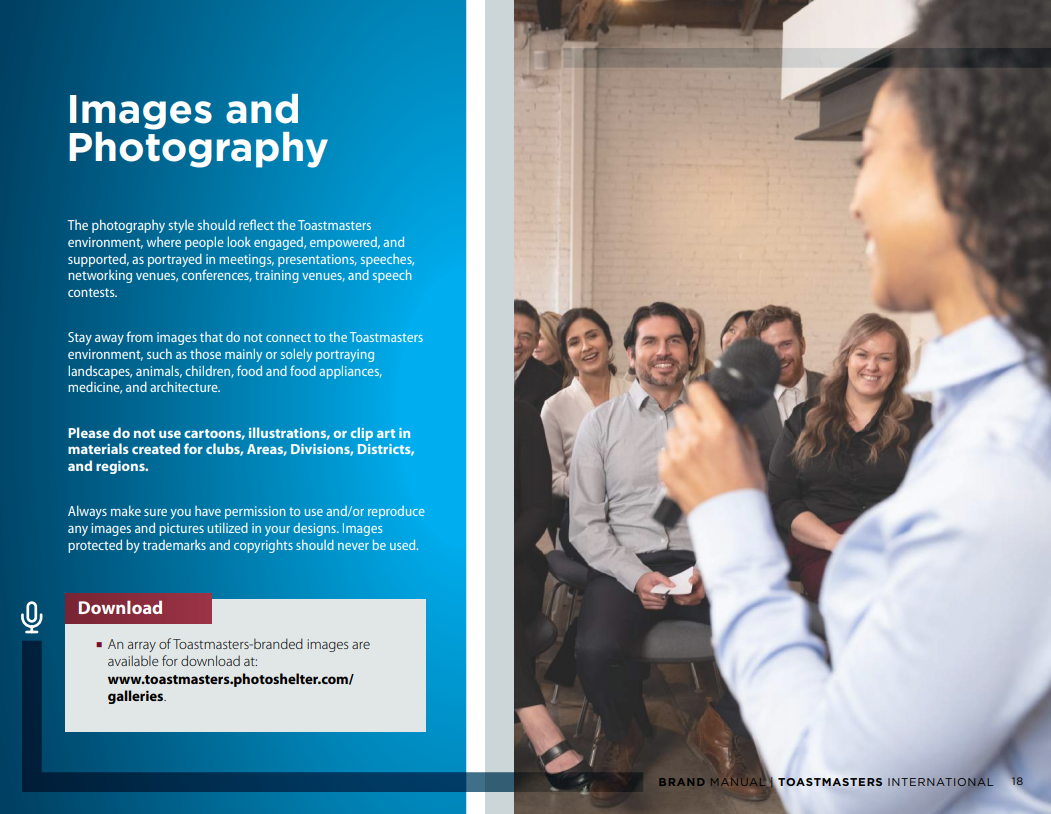 BRAND
Protecting
Brand 
Integrity
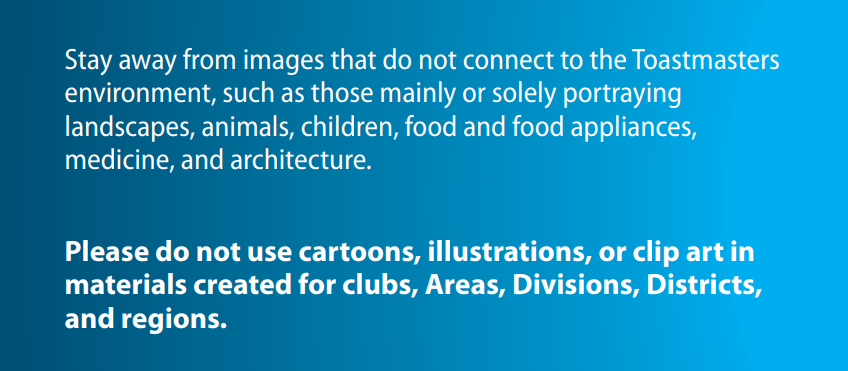 BRAND
Discussion…
Your Ideas – 2/3
Pride of TM Membership
Read Club Mission
Wear TM Branded Apparel
Installation Ceremonies
Wear TM Pins
Publish success stories of members
Your Ideas – 3/3
Protect Time Investment of Members
Assign Mentors
Involve members in promoting
Track Progress
Every member needs to speak
5 TAKEAWAYS
VPM and VPPR resources on the D49 website
Improve your Club website – Guidelines on the D49 website
   (LEARNING LAB – Lina Carahasen, Danilo Orias)
Dealing with Covid Pandemic
   - Proper mindset 
   - Adjusted procedures
• Protect Toastmasters brand and play as a team member
• Back to basics: PRODUCTIVE AND FUN MEETINGS
Special Thanks to:
Shelley Santo - Nordic PCL
Amy Este - Mililani 
Dr. Ken Siu - Winners Circle II
Karen Speed - Abe Lee 
Michael Aviles - Phoenix Raising
Carolyn Kaichi - Hilo
Questions…
pr@district49.org
One more thing…
??
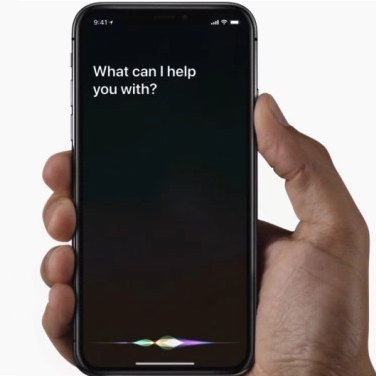 Ask Siri (or Google):
“Get me to Waikiki 
Toastmasters Club”
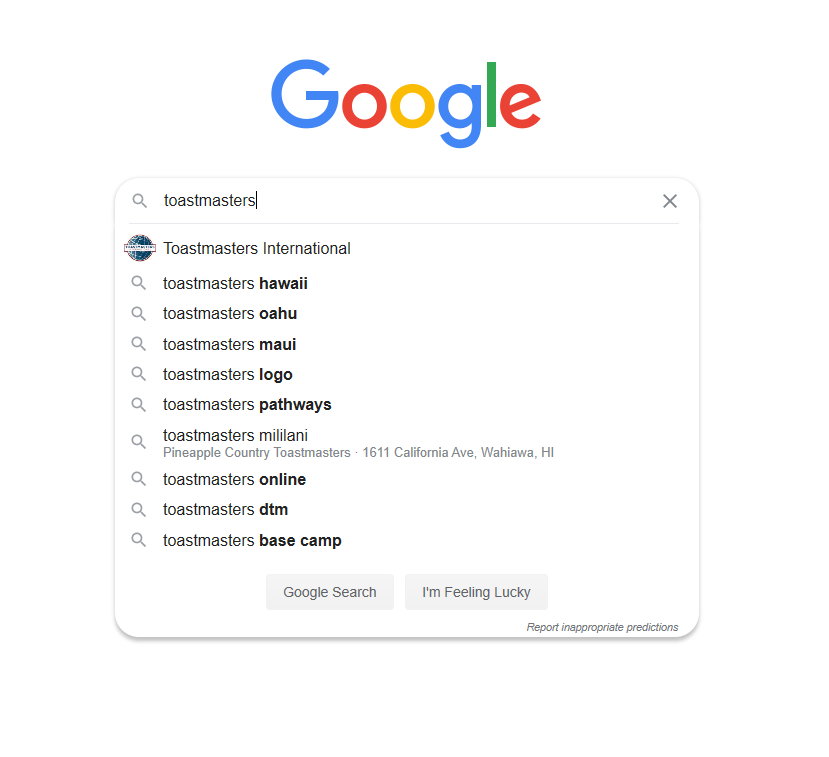 Google
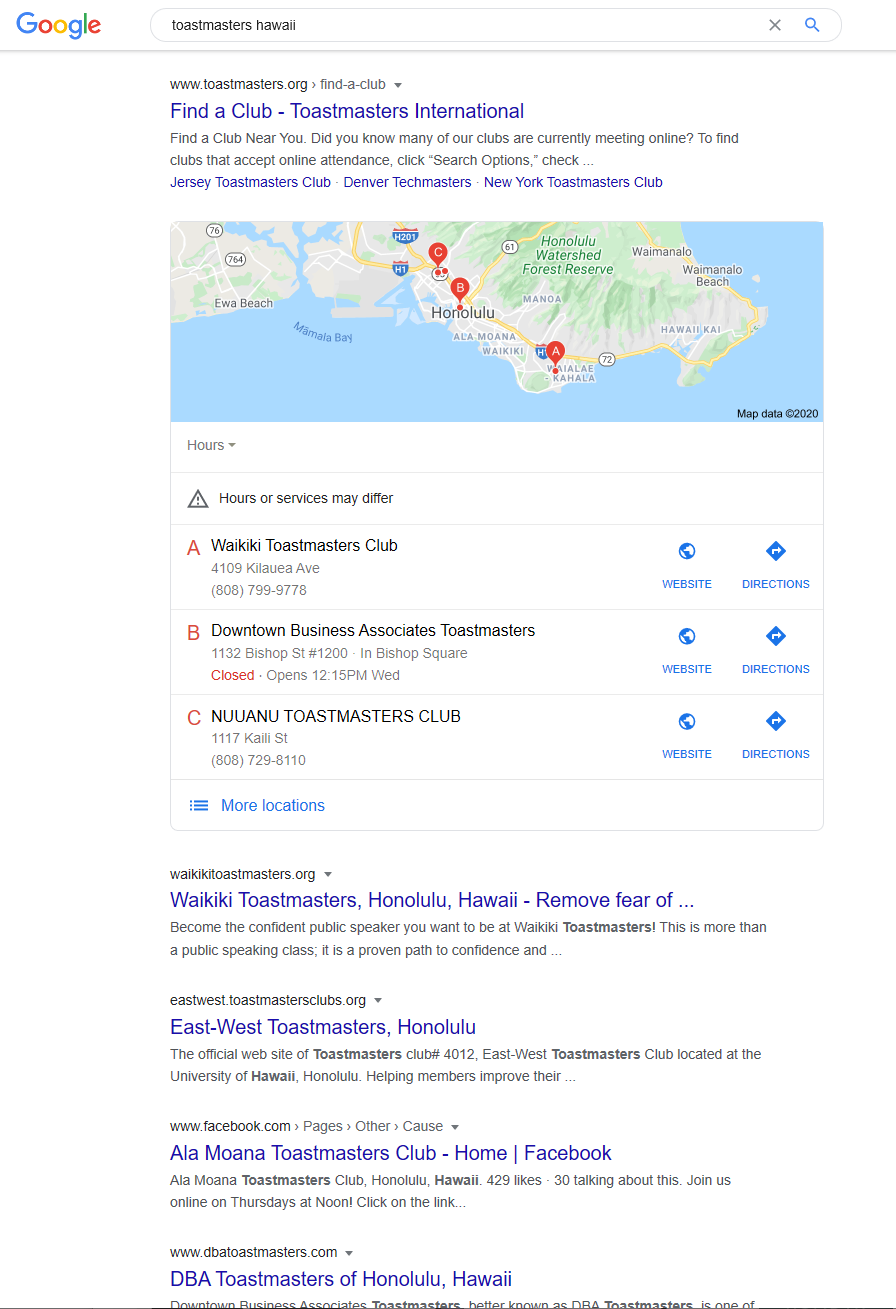 Google
Local Three Pack
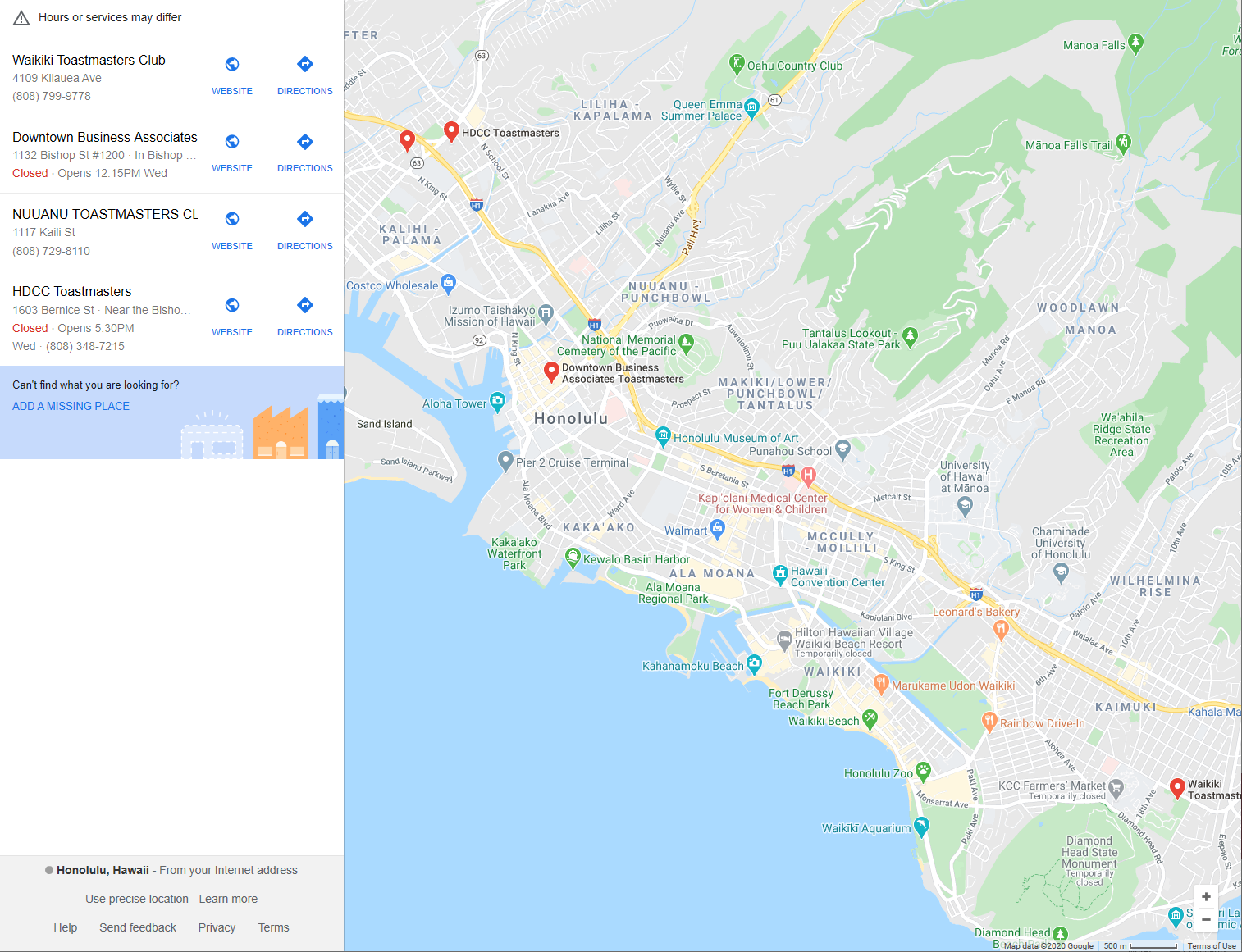 Google
Add Your Club
Club needs to have
a mailing address
Questions…
pr@district49.org